«Разработка сетевого программного обеспечения скринингового исследования преэклампсии у беременных »
Казанчи Фатима Байзетовна, аспирант кафедры акушерства, гинекологии и перинатологии ФПК и ППС ФГБОУ ВО КубГМУ Минздрава России; 
ГБУЗ «Краевая клиническая больница № 2» Перинатальный центр,  акушер-гинеколог
Актуальность идеи
В настоящее время в ЮФО отсутствуют данные исследований о раннем выявлении преэклампсии на этапе женской консультации с помощью модифицированного скрининга с применением анкеты (в приложении) врачом женской консультации .Это нам позволит улучшить прогноз для беременной, в результате выявления факторов риска ,оптимизация расходов при ведении пациенток высокой группы риска
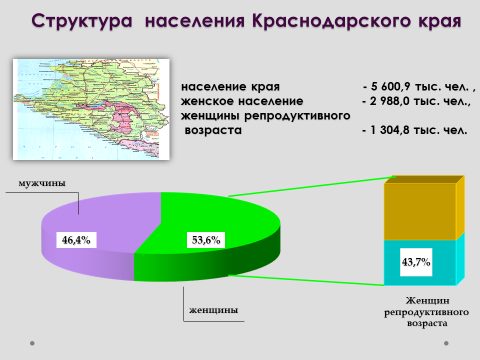 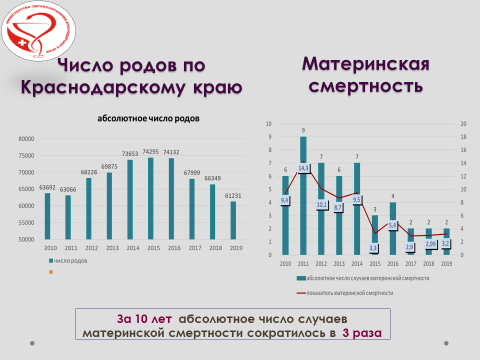 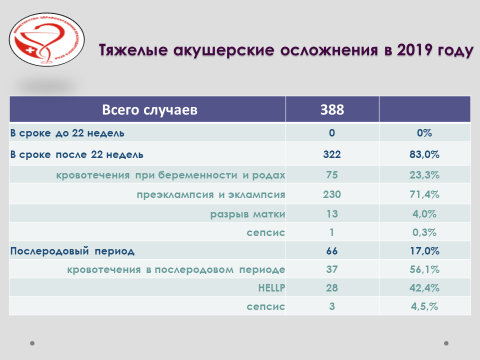 Преэклампсия (ПЭ) – мультисистемное патологическое состояние возникающее во второй половине беременности (после 20-й недели), характеризущеся артериальной гипертензией в сочетании с протеинурией (≥0,3 г/л в суточной моче), нередко, отёками, и проявлениями полиорганной/полисистемной дисфункции/недостаточности.*


НОРМА                                                             ПРЕЭКЛАМПСИЯ



Контроль адаптационных систем и механизмов                                             Нарушение регуляции адаптационных систем организма



*Клинические рекомендации «Гипертензивные расстройства во время беременности, в родах и послеродовом периоде. Преэклампсия. Эклампсия.»
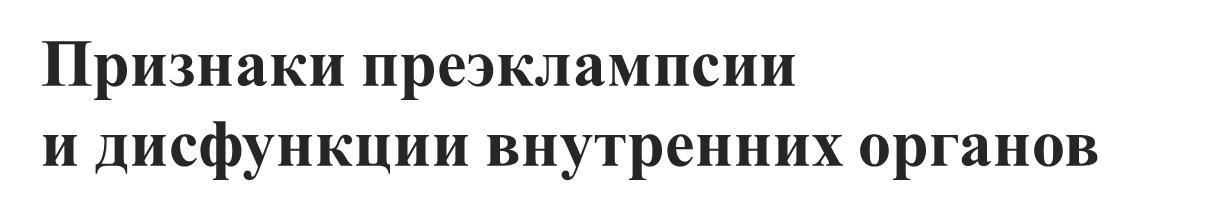 Протеинурия
Нормальное
Артериальное давление
Капиллярная утечка
Отек лица
Гипертензия легкой степени
Асцит
Тяжелая гипертензия
Симптомы
Фибринолиз, гемолиз
Плевральный выпот
Боль в эпигастрии
HELLP-синдром
ЦНС
Кровотечение
Почечная недостаточность
Тошнота/рвота
Перед анализом аудита мы задали себе три вопроса:
Почему
не использованы  профилактические  приемы
по предотвращению тяжёлых случаев?
Почему не выявлены  (или их не было)  ранние предикторы  будущих грозных  проблем?
Почему  женщина  оказалась
в критическом  состоянии?
Предлагаемое решение-разработка сетевого приложения с подсчётом факторов риска
Итоги
Цель
определение предикторов преэклампсии у пациенток высокой группы риска, улучшения ее прогнозирования, снижения частоты запоздалой диагностики.
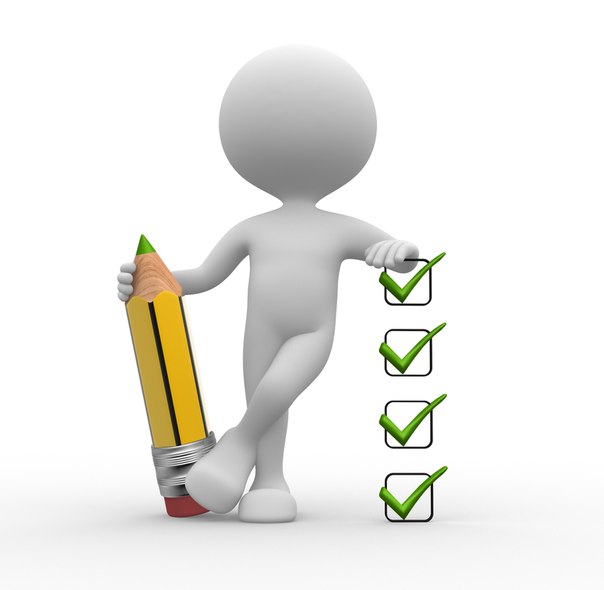 расширение скрининговой программы женщин высокой группы риска
-улучшение прогноза для беременной и плода, в результате выявления факторов риска.
-оптимизация расходов при ведении пациенток высокой группы риска
-создание мобильного приложения
Обоснование научной новизны
Впервые будет определена:

1)Оценка прогностической значимости модифицированной шкалы пренатального риска для беременной с угрозой ПЭ
2)Оптимизация алгоритмов ведения женщин высокой группы риска
3)Рассчитана отдаленная экономическая эффективность улучшения ранней диагностики риска развития преэклампсии
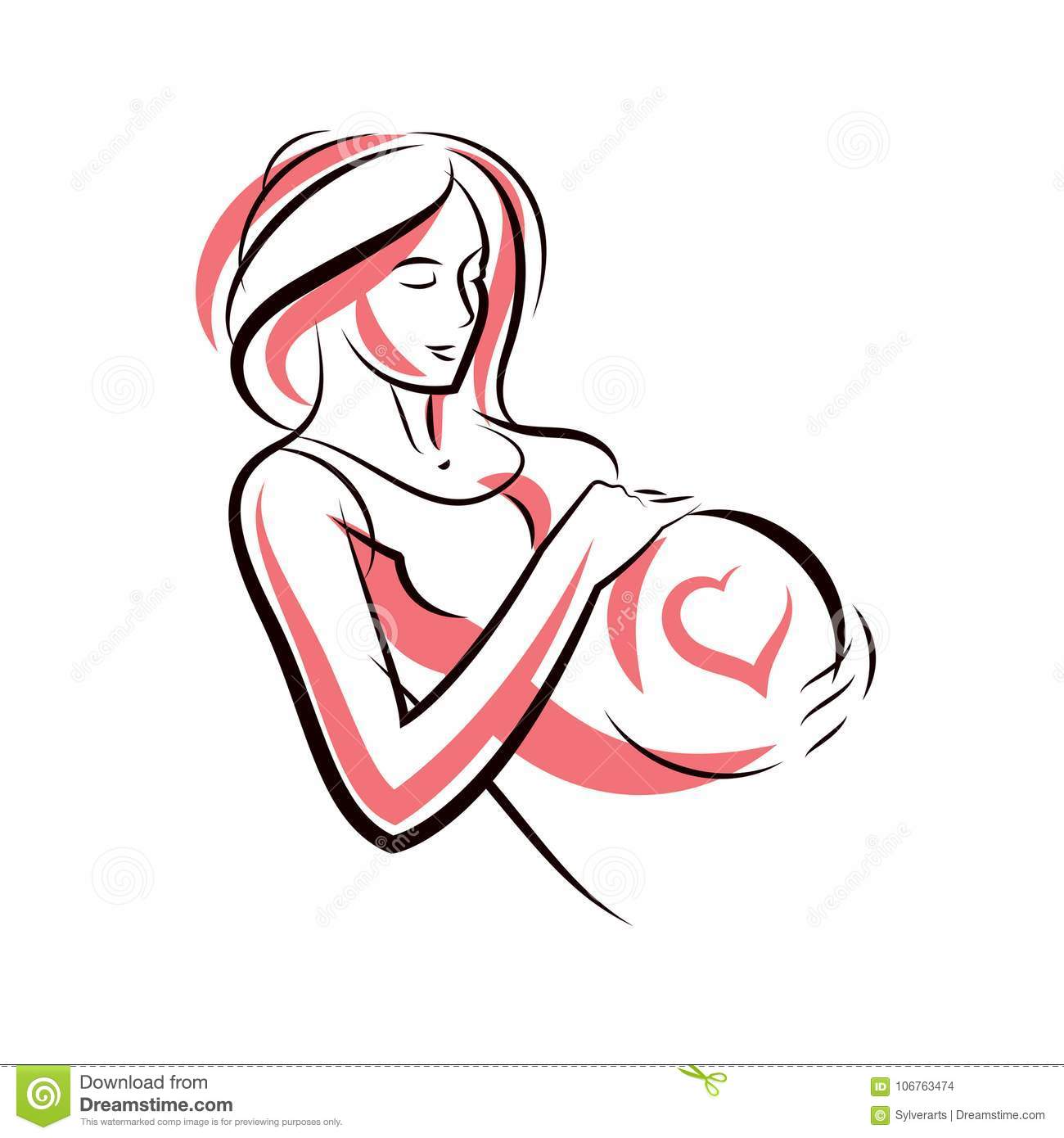 Сферы применения
Медицина
 Стационары (главные врачи больниц, их заместители по акушерско-гинекологической помощи)

 Руководители центров вспомогательных репродуктивных технологий

 Врачи амбулаторно-поликлинического приема

Врач  – главный потребитель!
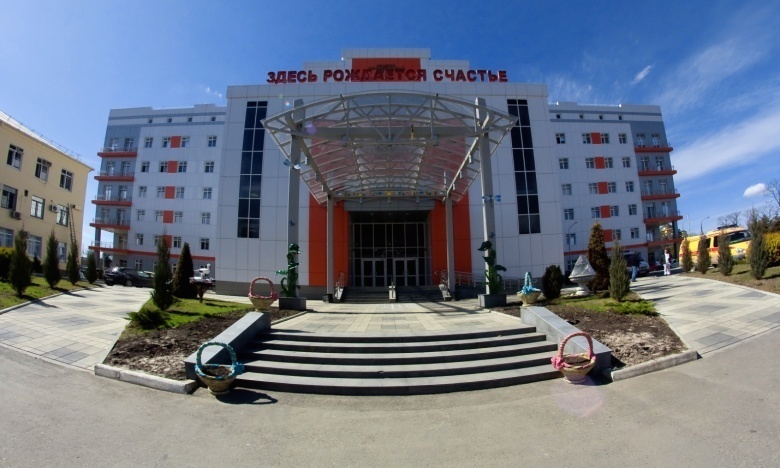